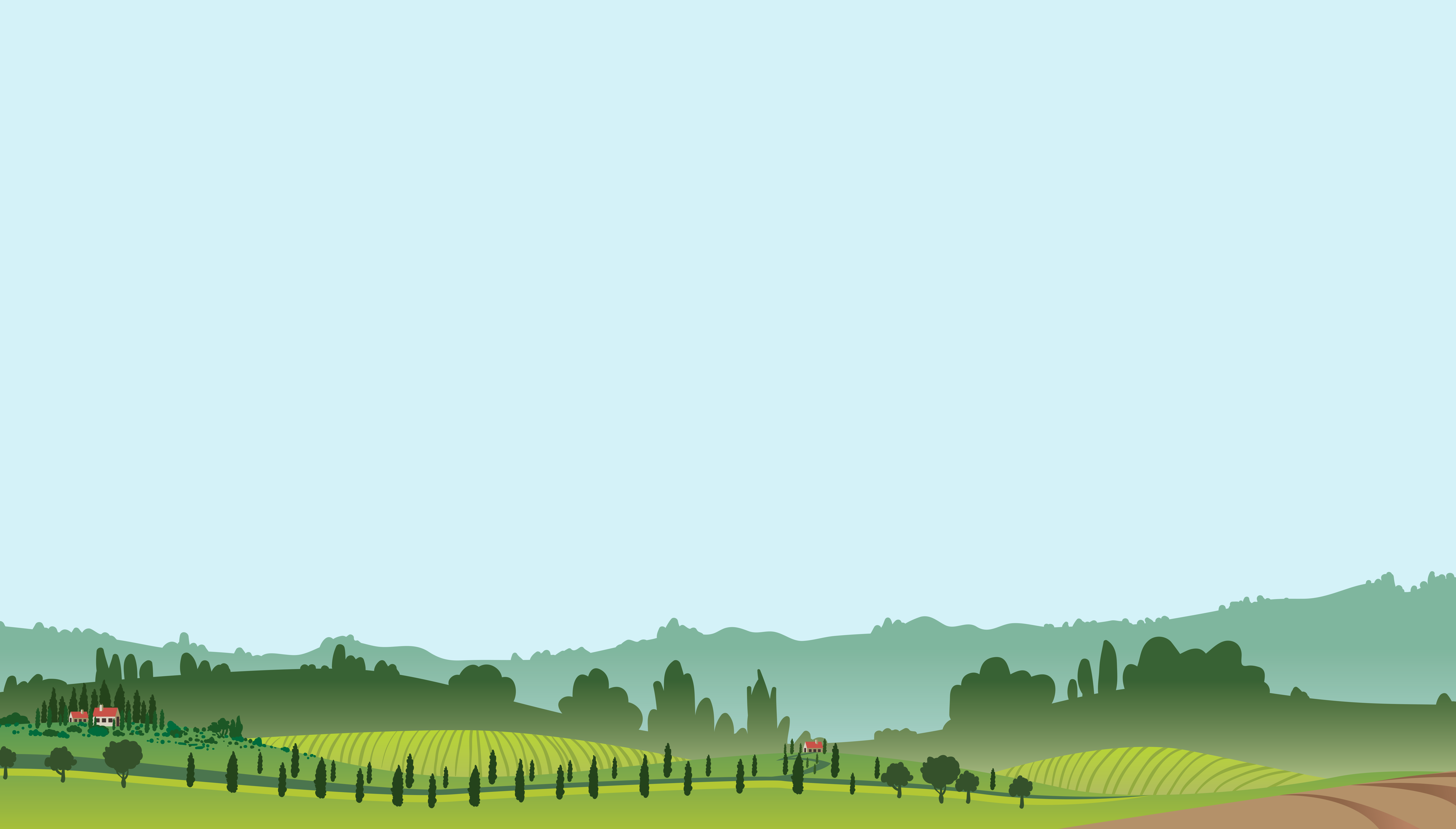 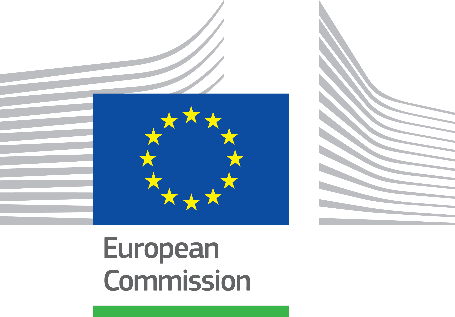 Green Agenda for the Western Balkans2nd Balkan Rural Parliament15 June 2021
Krzysztof Sulima
European Commission
DG Agriculture and Rural Development
Unit E.5 Pre-accession assistance
Depollution: air, water, soil
The twin grean and digital transition leading to the sustainable economic growth
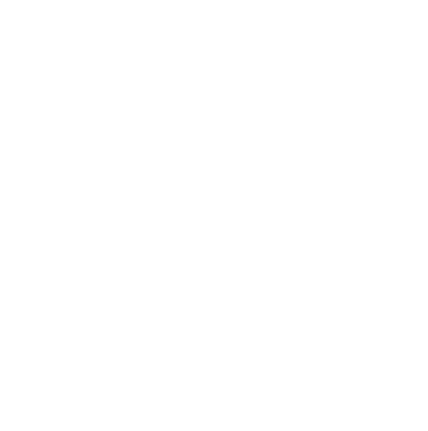 The Green Agenda – the five pillars
TheGreen Agenda
Decarbonisation: climate, energy, mobility
Circular economy
Biodiversity
A green oath: “do no harm”
Mobilising research & innovation
Sustainable food systems and rural areas
Digitalisation  - a key enabler for the above five pillars
Decarbonisation & circular economy
2
Depollution & Biodiversity
2
Sustainable food systems and rural areas - main initiatives
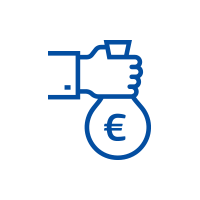 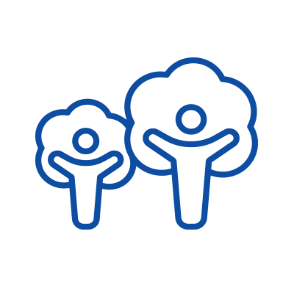 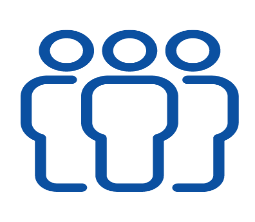 2
Mechanisms of implementation
Mainstreaming environment and climate in relevant policy areas & setting wide environmental governance framework
Establishing a proper regulatory framework for waste management
Reducing the chemical input by establishing the baseline situation and a reliable monitoring system
Aligning national law with the EU legislation, incl. with EU acquis on organic production
Strengthening institutions ensuring compliance with standards
Developing farm advisory services & strengthening national regulatory efforts incl. on research, innovation
Defining minimum standards for good agricultural and environmental condition of land
Supporting short food supply chains and quality products & economic diversification
Source of funding: IPARD but also other funds (donors) & national funds
2
IPARD 2021-2027 tools for Green Agenda
The role of IPA & IPARD in implementing Green Agenda
IPA framework with specific windows addressing the implementation of the Green Agenda &  encouraging development of renewable energy sources, shift to resource-efficient and sustainable low-carbon economies and environmental protection. 

Sustainable agriculture and food production as the centerpiece of IPARD programmes. 

The implementation of the Green Agenda objectives provide numerous benefits:
the health and wellbeing of the citizens, 
the region attractiveness for investments and tourism, 
the economic and job opportunities of the green growth and circular economy.
2
THANK YOU
12